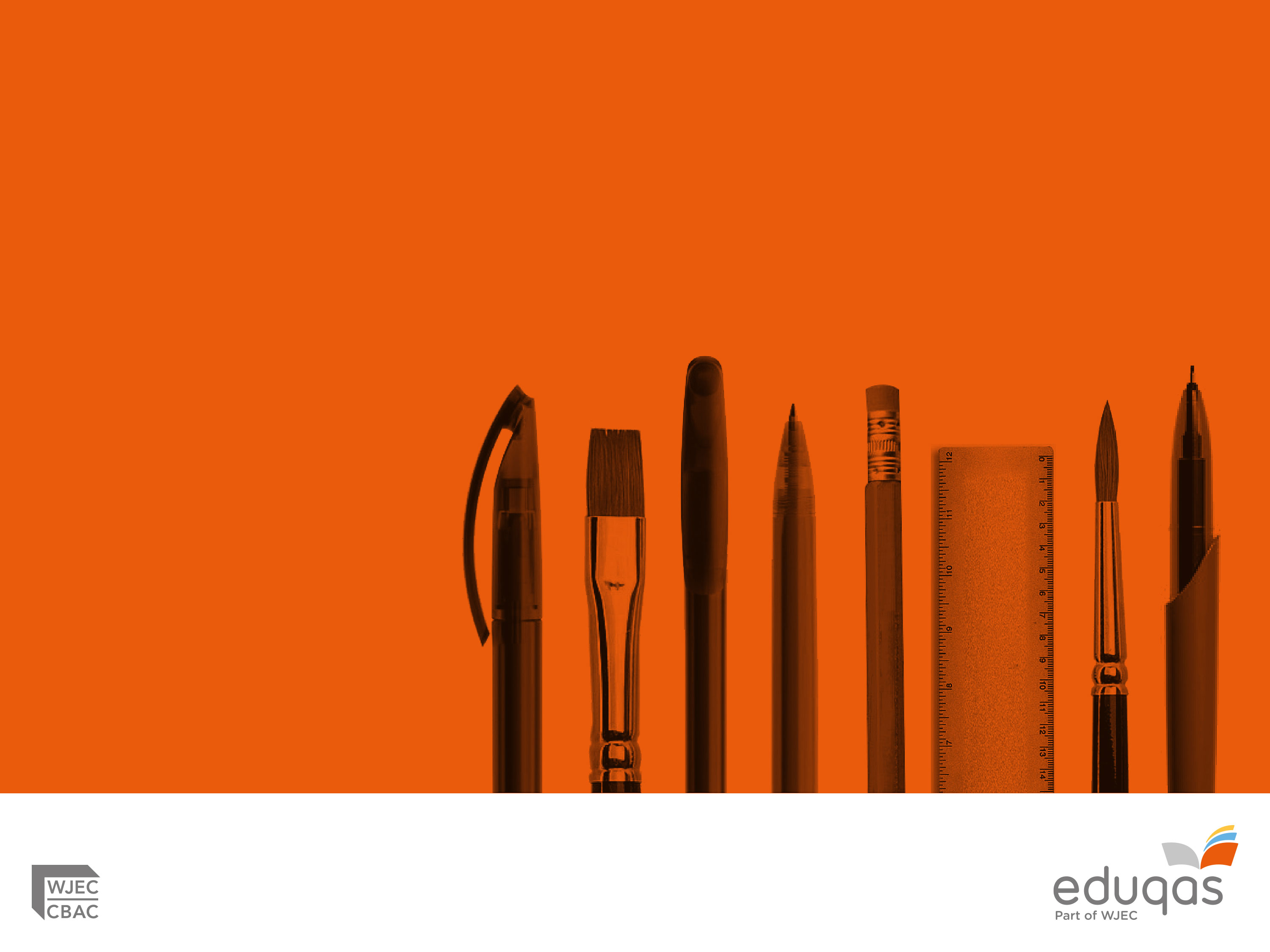 Eduqas GCSE Media Studies

First Teaching: 2017
First Assessment: 2019
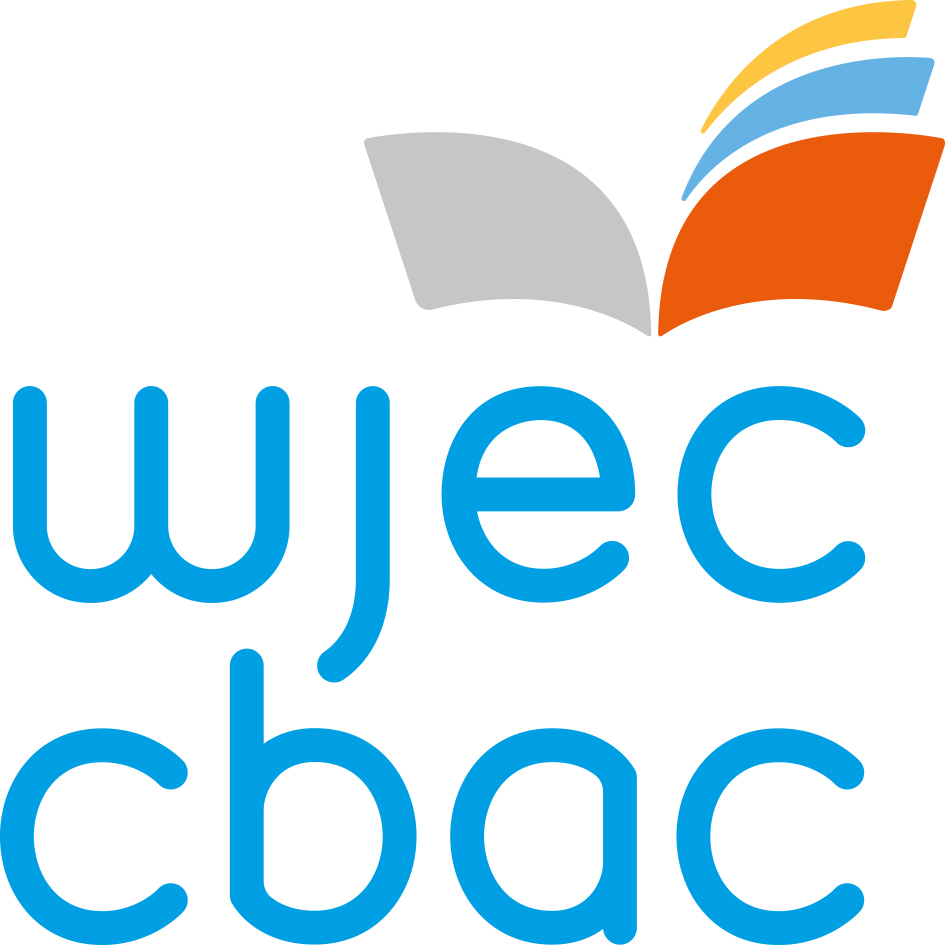 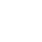 Overview/Aims
This specification offers learners exciting opportunities to:

draw on their existing experience of the media and extend their appreciation and critical understanding

make connections: between different media forms and products, between media products and their contexts, and between theory and practical work

engage with a wide range of rich and stimulating media forms and products

develop media production skills, applying their knowledge and understanding of media language and representation to media forms and products.
[Speaker Notes: The study (and production) of media forms and products is central to the specification, as with the current specification.]
Specification Highlights
Two distinct examination components – 70%.

Opportunity to engage in practical production work – 30%.

Exciting and inspiring set products, including a cross-media case study, offering some choice and flexibility.

Opportunities to explore a broad range of media forms and to study selected forms and products in greater depth.

Focus on contemporary platforms and products along with some historical products.

Excellent preparation for A level.
Overview of Examination Components
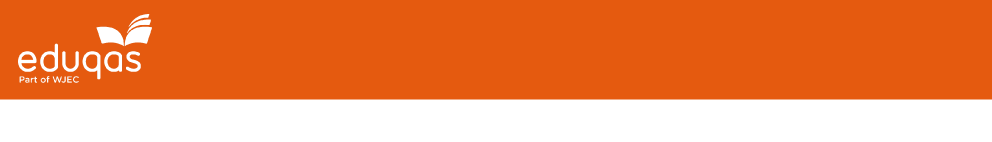 Overview of Non-Exam Assessment
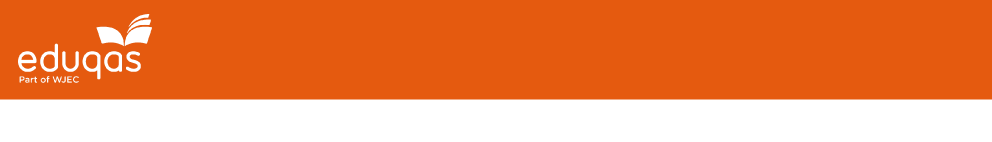 Assessment Objectives
AO1 
Demonstrate knowledge and understanding of: 
the theoretical framework of media 
contexts of media and their influence on media products and processes. 

AO2 
Analyse media products using the theoretical framework of media, including in relation to their contexts, to make judgements and draw conclusions. 

AO3 
Create media products for an intended audience, by applying knowledge and understanding of the theoretical framework of media to communicate meaning. 

Weighting of Assessment Objectives:
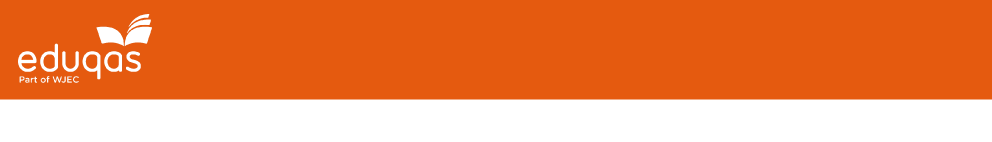 Theoretical Framework
The theoretical framework for analysing and creating media provides learners with the tools to develop a critical understanding and appreciation of the media. 

The framework consists of four inter-related areas:
 
media language: how the media use forms, codes, conventions to communicate meanings

representation: how the media portray events, issues, individuals and social groups

media industries: how the media industries' processes of production, distribution and circulation affect media forms and platforms

audiences: how media forms target, reach and address audiences, how audiences interpret and respond to them, and how members of audiences become producers themselves.
Contexts of media
Learners develop knowledge and understanding of relevant contexts of media and how these influence media products and processes.

Historical Context
How the product reflects the time in which it was made.

Social and Cultural Context
How the product reflects the society and culture in which it was made.
How the product is informed by cultural influences.

Political Context
How the product reflects the political context in which it was made.
The theories and theoretical perspectives that apply to GCSE are:
theoretical perspectives on genre, including principles of repetition and variation; the dynamic nature of genre; hybridity and intertextuality 

theories of narrative, including those derived from Propp 

theoretical perspectives on representation, including processes of selection, construction and mediation 

theoretical perspectives on gender and representation, including feminist approaches 

theoretical perspectives on audiences, including active and passive audiences; audience response and audience interpretation 

Blumler and Katz's Uses and Gratifications theory.
Component 1
Foundation for analysing media language and representation.

Introduction to media industries and audiences.

Breadth of forms studied through a range of contemporary and historical products.

Develops knowledge and understanding of how relevant social, cultural, political and historical contexts influence media products. 

Develops the ability to use relevant theories or theoretical perspectives and relevant subject-specific terminology.
Component 1: 
Exploring the Media
[Speaker Notes: Context to be studied in relation to newspapers for section A only
For radio, the evolving nature of The Archers should be studied so some social/ historical context would be useful. While there would not be a specific question on context in Section B there may be a synoptic question where knowledge of context would be used.]
Section A
Foundation for analysing media language and representation in print products:

how the selection and combination of elements of media language influence and communicate meanings in media products
relevant representations of gender, ethnicity, age, issues and events in the media.

Learners develop their ability to use relevant theories or theoretical perspectives and relevant subject-specific  terminology.
Section A: Forms and Products
All set products for section A will be provided via the WJEC Eduqas secure website. 

Learners  should study at least two additional, contrasting products from each of the above forms to enable them to develop their analytical skills and explore a range of representations .
Section B
Introduction to media industries and audiences through the study of products from a range of industries and audiences.

Industry: ownership, funding, regulation, production, distribution and technology.

Audience: targeting and categorisation, consumption and use, and theoretical perspectives on audiences.
Section B: Forms and Products
Centres choose the specific examples of the set products to study.
 
Focus on set products as examples of the related media industries and audiences.

Analysis of textual features is not required in section B.
Assessment of Component 1:
[Speaker Notes: Learners refer to an unannotated copy of the set product in the examination]
Component 2: 
Understanding Media Forms and Products
Deepens knowledge and understanding of media language, representation, media industries and audiences.

Explores topics through in-depth analysis of set products.

Develops knowledge and understanding of how relevant social, cultural, political and historical contexts influence media products. 

Learners continue to develop the ability to use relevant theories or theoretical perspectives and relevant subject-specific terminology.

Topics (both topics must be studied):

Television Genres: Crime Drama or Sitcom
Music cross-media study

Innovative and culturally relevant products set by WJEC, with both a contemporary and historical focus, including online and social media platforms.
[Speaker Notes: Products for Comp 2 are set by WJEC Eduqas but choice in both topics.
.]
Component 2: Television Set Products
Study all areas of theoretical framework in TV genre: media language, representations, financial importance to the television industry, popularity with television audiences. 
Contemporary and older examples of the genre to highlight genre developments and to explore contexts .
[Speaker Notes: Ten minute extract to be chosen by the centre]
Component 2: Music Video and Online Media
[Speaker Notes: All areas of framework
Historical videos – media language and reps only]
Section B
Detailed study of music through two contemporary music videos and artists’ online, social and participatory media.

Learners study one music video from the past to develop understanding of media language and of how representations reflect, and are influenced by, relevant contexts.

Learners also explore how the music industry uses conventional online forms such as websites as well as social and participatory media. 

This will enable learners to explore a range of industry and audience issues.
Assessment of Component 2
[Speaker Notes: Centres will be provided with two DVDs: one will include an extract from the set episode of Luther and the other will include an extract from the set episode of Unbreakable Kimmy Schmidt. The extract will be approximately three minutes in length and will be played twice, with a six minute break for making notes between each viewing. Learners will be given two minutes to read the questions in Section A before the extract is shown.]
Component 3: Non-exam assessment
Component 3 offers learners exciting opportunities to:


develop practical production skills 

respond to a choice of set briefs in a range of forms

build on previous learning and apply their knowledge and understanding of media language and representation to a media production.
[Speaker Notes: Emphasise that there will be plenty of choice and flexibility in terms of the set briefs that will be offered]
Component 3: Key Features
30% of GCSE; internally assessed and externally moderated

Annual release of set briefs (March 1st during the year prior to assessment).

Create individual media production work for an intended audience, applying knowledge and understanding of:
media language
Representations.

Assessment based largely on practical production work.

Statement of Aims to explain how the learner intends to respond to the brief and apply knowledge and understanding of the theoretical framework.
Component 3: Set Briefs
Briefs will be released by Eduqas every year, requiring learners to create a production for a different intended audience

The following forms will always be set:
Television - Create a sequence from a new television programme or a website to promote a new television programme. 
Advertising and Marketing: Music - Create a music video or a website to promote a new artist/band. 
Advertising and Marketing: Film - Print-based marketing material for a new film. 
Magazines - Create a new print or online magazine. 

Eduqas will stipulate the genre, the intended target audience and other key requirements.

Learners will develop a response to their chosen brief and create a production aimed at the specified intended audience.
[Speaker Notes: Refer to set briefs 
Emphasise that many aspects of the brief will always be the same (e.g. a sequence from a new TV programme will always be set) to allow for manageability of the process for teachers. Centres can offer one or more of the options to learners depending upon their areas of expertise, availability of equipment/ facilities within the centre etc.
The briefs will now have to change on an annual basis. Learners are not required to create websites through programming languages such as HTML. It is acceptable for learners to use web design software or templates in the online options. However, learners must be responsible for the design of the website and all content (such as language, images, audio-visual material) must be original.]
Key Requirements for Component 3
Learners must submit:
A media production 
A compulsory statement of aims for the production (approx. 250 words)
A completed cover sheet available on the Eduqas website

Supervision and monitoring: 

It is advised that learners spend up to twelve weeks developing and creating their production for Component 3. 

teachers may advise on non-assessed research and planning
once production is underway feedback must be general
teachers monitor production process continually and sign at three key stages (research, planning, production) to authenticate the work.
[Speaker Notes: Teachers can advise learners about the brief and ensure that they fully understand the requirements of the component.

During production teachers can offer practical advice on how to operate equipment/ health and safety considerations etc. They can offer general advice on what needs to be improved but not HOW those improvements could be made. 
E.g. It would be acceptable for a teacher to suggest that generic conventions could be applied more fully to a production. It would not be acceptable for the teacher to give detailed suggestions of which specific generic conventions could be applied and how the learner should apply them.]
Key Requirements for Component 3
Individual production: the learner may use unassessed students and others:
to appear in their media products e.g. as actors or models or to operate equipment, e.g. lighting or sound recording equipment, under the direction of the assessed learner.

Use of original material: 
learners must create original material for the production and a production that does not use original material cannot be awarded above band 2.

Equipment and resources for production work in Component 3:
software packages used in the creation of the production must be listed on the cover sheet with a brief explanation of how they have been used.
[Speaker Notes: Include a copy of the cover sheet in the pack & refer to in this section

Any non-original material must be noted on the cover sheet and it is the responsibility of the centre to ensure that copyright is not infringed 

Suitable equipment and needs to be available to learners and appropriate software may be used, however there should not be an over-reliance on pre-existing templates. Work should be original and created/ designed by the learner]
Assessment of Component 3
AO3: 
Create media products for an intended audience, by applying knowledge and understanding of the theoretical framework of media to communicate meaning
Component 3 is internally assessed and externally moderated. The total number of marks available is 60: 

10 marks for the statement of aims. 

20 marks for creating a media product that meets the requirements of the set brief, including suitability for the specified form, genre and audience.

30 marks for creating a media product which uses media language to communicate meanings and construct representations. 

Learners who do not submit a production will be awarded zero marks for the statement of aims.
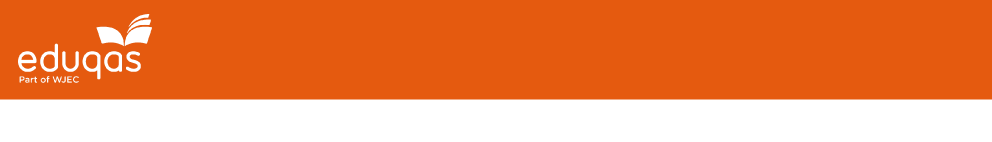 Resources for Teachers
Supporting teaching and learning
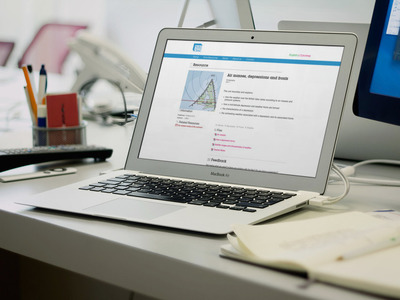 We are producing a number of resources to support teaching and learning. These include:

Teacher’s guide

Course plan

Fact sheets on set products

Digital resources on specific topics e.g. News, Sitcom

Text book
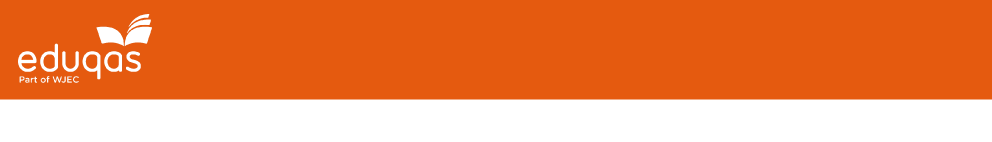 Resources for Teachers

Supporting teaching and learning
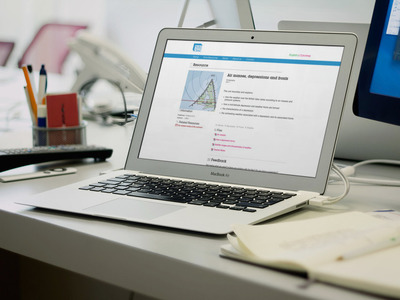 Visit our website to access qualification information and download key documents. 

eduqas.co.uk/qualifications/media-studies

Free Eduqas digital resources to support the teaching and learning of a broad range of subjects.

resources.eduqas.co.uk
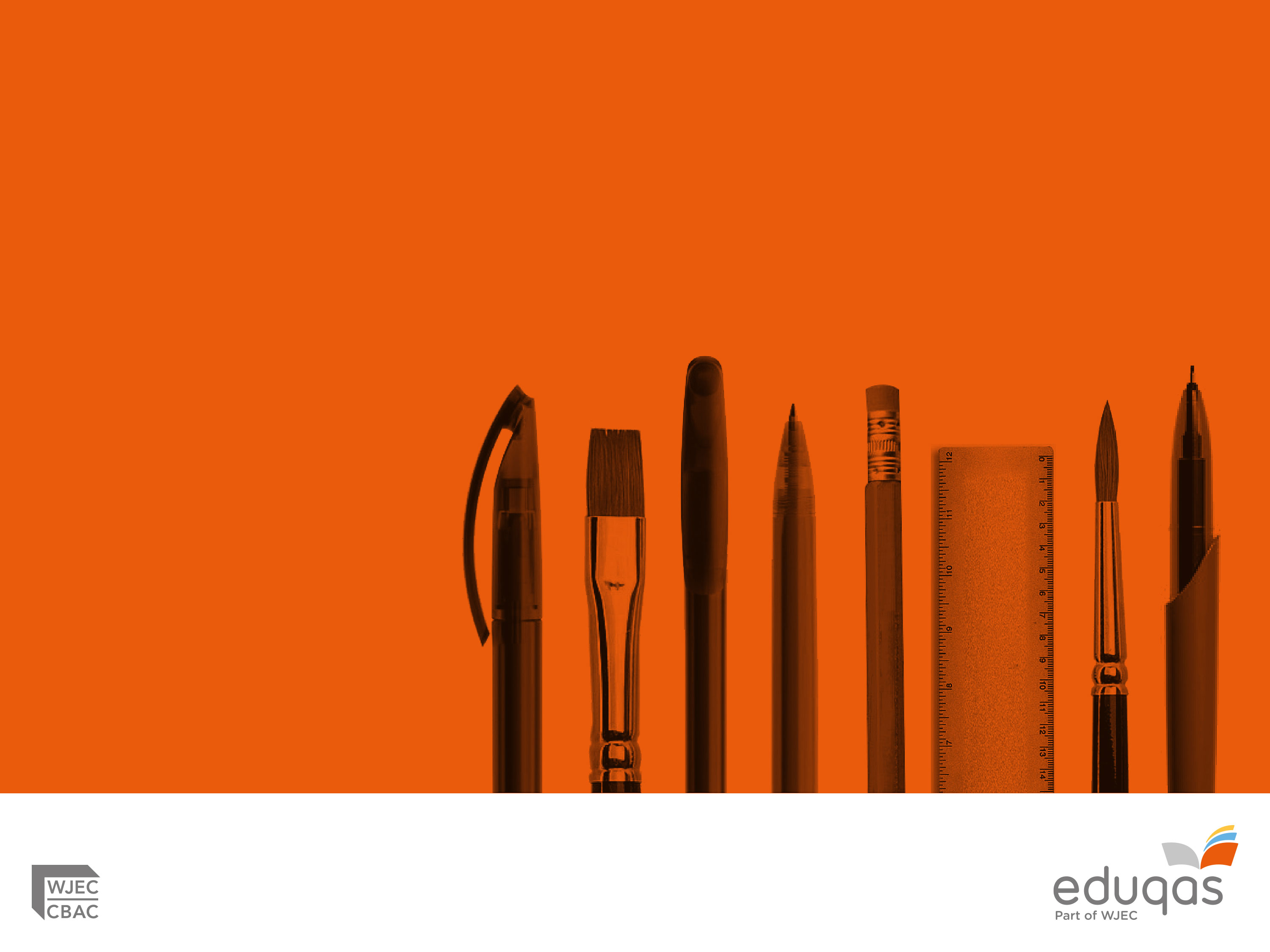 Any Questions?
Contact our specialist Subject Officers and administrative team for your subject with any queries.  

jo.johnson@eduqas.co.uk
sally.cunliffe@eduqas.co.uk

@eduqas

eduqas.co.uk
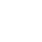